Filosofía
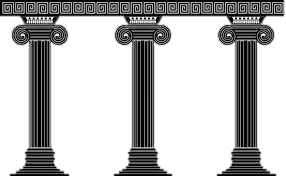 NOMBRE:
GRUPO: PROFESOR@: